Integer data types
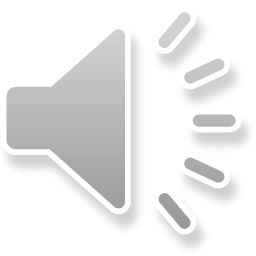 Outline
In this lesson, we will:
Review main memory
Consider what we can store with n decimal digits and n bits
Describe the storage of int
Determine the problems with storing negative values
Introduce unsigned types
	unsigned char   unsigned short   unsigned int   unsigned long
Do arithmetic with unsigned integers
Introduce 2s complement
Do arithmetic with signed integers
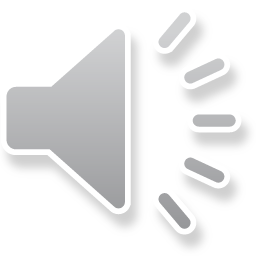 What is main memory?
Main memory is generally volatile memory where any memory location can be accessed as quickly as any other
Such memory is called random access

Main memory consists of billions of bits
The smallest grouping of bits is a byte consisting of 8 bits
All of main memory is divided into bytes

A computer with 4 GiB of main memory
	actually has 4 294 967 296 bytes
This translates into 34 359 738 368 bits
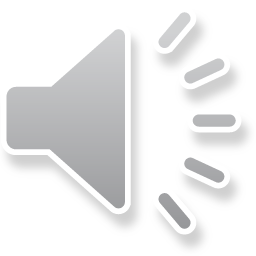 What can be stored?
Suppose I only allow you to store three decimal digits:
What is the maximum number of values you can store?

Of course, the answer is 000 through 999,
	or one thousand different numbers
This equals 103

Suppose I only allow you to store three bits:
What is the maximum number of values you can store?

We can store 000, 001, 010, 011, 100, 101, 110 and 111,
	or eight different values
This equals 23
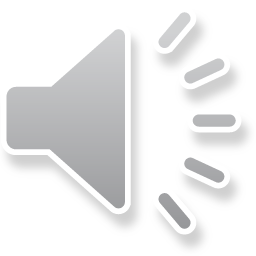 What can be stored?
Thus, given n decimal digits, we can store 10n different values
These values range from 0 to 10n – 1 
For example, if n = 10,
	we can store values between 0 and 9999999999

Thus, given n bits, we can store 2n different values
These values range from 0 to 2n – 1
For example, if n = 10,
	we can store values between 0 and 210 – 1 = 1023
These are 0b0000000000 through 0b1111111111
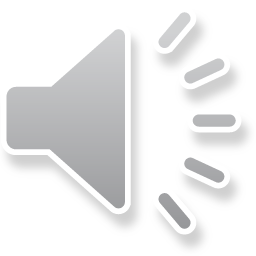 What is int?
Up to now, we have been using the integer date type int
Question: how is this stored on the computer?

Answer:
Every local variable or parameter of type int occupies 32 bits
The compiler decides where the 32 bits will be in main memory

Recall that when stored in binary,
	a number is represented by a sequence of 0s and 1s
Allocate four bytes for any local variable or parameter declared to be of type int, and then interpret those bits
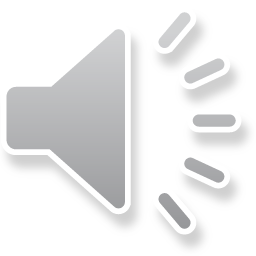 How is an integer stored?
With 32 bits,
	we could store 32 coefficients of a binary number:
b31b30b29b28b27b26 ··· b3b2b1b0

The bit labeled bk is the coefficient of 2k
This is why we always start with the zeroeth bit on the right
If necessary, bits beyond the most significant 1 are zero
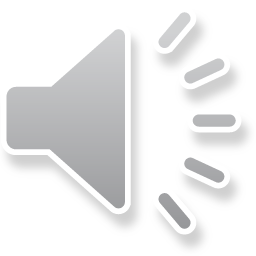 How is an integer stored?
For example, in this program, the local variable m is stored as
00000000000000000000000000000101
#include <iostream>

int main();

int main() {
    int m{5};
    std::cout << m << std::endl;

    return 0;
}

When printed, the 32 bits are interpreted as an integer
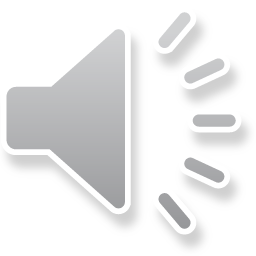 How is an integer stored?
Problem: how do we store negative numbers?
We need to store either a “+” or a “–” 
To do this, we could allocate one bit to store the sign:
00000000000000000000000000000101



Our convention could be:
If the sign bit is 0, the number is positive
Otherwise, the sign bit is 1, indicating the number is negative

Recall, all these are stored in the computer as voltages in a circuit…
More in your course on digital circuits and digital computers
Proposed location of the sign bit
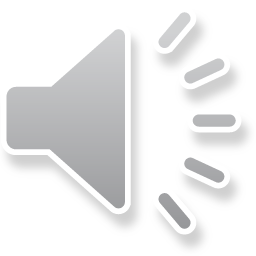 unsigned int
Suppose you are counting events in an embedded system
In such cases, you never need negative numbers

There is a type for this in C++:
	unsigned int

Note that the compiler interprets this as a single type
The authors of C could have chosen unsigned_int,
	but they chose to add an additional keyword unsigned

All 32 bits of an unsigned int are used for storing positive integers:
Values between 0 and 232 – 1,
	or 0 and 4294967295
Think of this as values between 0 and 4 billion
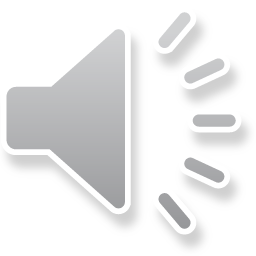 Wasted memory?
Suppose you know you only need values no larger than 100 or 1000
This requires no more than 10 bits
Isn’t this potentially wasted memory?
In an embedded system, this can cause significant issues:
More memory requires more cost and power
More power requires larger batteries or reduced battery life
More memory also produces more heat,
	which requires more cooling
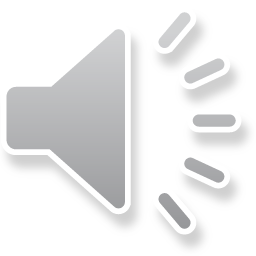 Other integer types
Thus, C++ has other types:
    unsigned short	2 bytes or 16 bits	0 and 216 – 1 = 65535
    unsigned long	8 bytes or 64 bits	0 and 264 – 1 = 18.5 quintillion

Now, some compilers are…peculiar
The Microsoft Visual Studio compiler is one such compiler…
  	  unsigned long	4 bytes or 32 bits	

This is the same as unsigned int!
To get 64 bits, you must use
unsigned long long
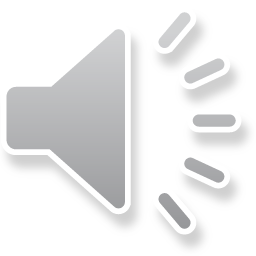 Other integer types
Output:
  I am a char:
  I am a char: !
  I am a char: "
  I am a char: #
  I am a char: $
  I am a char: %
  I am a char: &
  I am a char: '
  I am a char: (
  I am a char: )
  I am a char: *
  I am a char: +
  I am a char: ,
  I am a char: -
  I am a char: .
  I am a char: /
  I am a char: 0
  I am a char: 1
       ⋮
  I am a char: y
  I am a char: z
  I am a char: {
  I am a char: |
  I am a char: }
  I am a char: ~
  ...and not a truck.
There is one final integer datatype:
    unsigned char	1 byte or 8 bits	0 and 28 – 1 = 255

If you ever try to print such an integer,
	it will still try to interpret it as a letter

int main() {
    for ( unsigned char k{32}; k < 127; ++k ) {
        std::cout << "I am a char: " << k << std::endl;
    }

    std::cout << "...and not a truck." << std::endl;
}
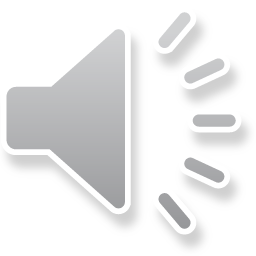 Other integer types
Please check your compiler’s specifications, or run this code:
#include <iostream>
int main();

int main() {
    std::cout << "char:       " << sizeof( char )      << std::endl;
    std::cout << "short:      " << sizeof( short )     << std::endl;
    std::cout << "int:        " << sizeof( int )       << std::endl;
    std::cout << "long:       " << sizeof( long )      << std::endl;
    std::cout << "long long:  " << sizeof( long long ) << std::endl;

    return 0;
}
Output on my compiler:
    char:       1
    short:      2
    int:        4
    long:       8
    long long:  8
Like return, sizeof is an operator that
evaluates to the number of bytes of the type
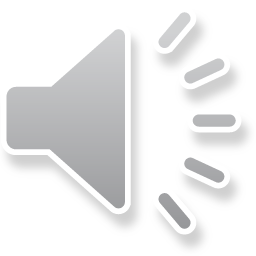 Other integer types
We have now introduced five types that store positive integer values:
	unsigned char		 0 to 28  – 1	0b11111111
	unsigned short	 0 to 216 – 1	0b1111111111111111
	unsigned int		 0 to 232 – 1  
	unsigned long		 0 to 264 – 1  
	unsigned long long	 0 to 264 – 1
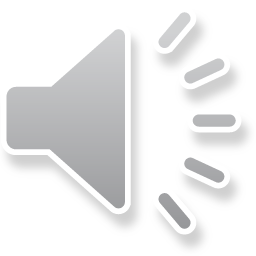 Unsigned arithmetic
All arithmetic is performed modulo 2n where n is the number of bits
The processor just ignores any additional carries:
int main() {
    unsigned short m{0b1000001101001101};
    unsigned short n{0b0111111000111110};

    std::cout << "  m   = " << m << std::endl;
    std::cout << "  n   = " << n << std::endl;
    m += n;
    std::cout << "m + n = " << m << std::endl;

    return 0;
}
Output:
      m   = 33613
      n   = 32318
    m + n = 395
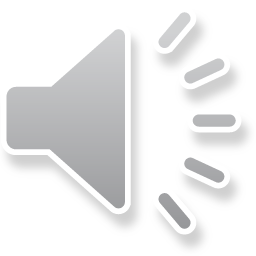 Arithmetic
Why did that happen?
			  1 1 1 1 1   1     1 1 1 1 1 
			  1000001101001101
			+ 0111111000111110
			 10000000110001011

Thus, we see that 33613 + 32318 = 65931
	but we have 1 + 2 + 8 + 128 + 256 = 395
Note that 395 + 216 = 65931
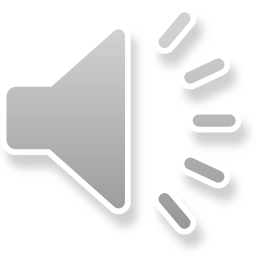 Arithmetic
The same happens with multiplication:
int main() {
    unsigned short m{0b1000001101001101};
    unsigned short n{0b0111111000111110};

    std::cout << "  m   = " << m << std::endl;
    std::cout << "  n   = " << n << std::endl;
    m *= n;
    std::cout << "m * n = " << m << std::endl;

    return 0;
}
Output:
      m   = 33613
      n   = 32318
    m * n = 45734
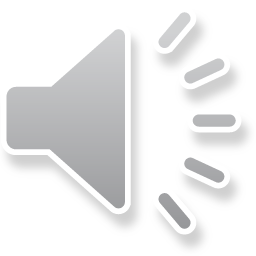 Arithmetic
Why did that happen?
		                1000001101001101
		              × 0111111000111110
 		               10000011010011010
		              100000110100110100
 		             1000001101001101000
 		            10000011010011010000
 		           100000110100110100000
 		       1000001101001101000000000
 		      10000011010011010000000000
 		     100000110100110100000000000
 		    1000001101001101000000000000
 		   10000011010011010000000000000
 		+ 100000110100110100000000000000
		 1000000101111111011001010100110
Thus, we see that 33613 × 32318 = 1086304934
	but we have 45734
Note that 1086304934 = 16575 × 216 + 45734
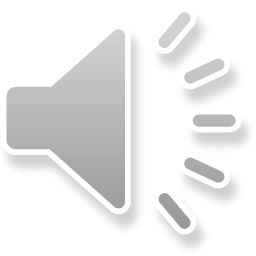 Arithmetic
If adding, subtracting or multiplying two unsigned integer types and the result is no longer valid,
	we will say that a carry has occurred

For example,
Adding two unsigned short and the sum is greater than 216 – 1
Subtracting a larger unsigned short from a smaller one
Multiplying two unsigned short
		and the product is greater than 216 – 1
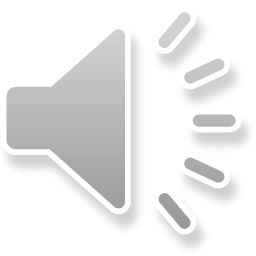 Back to negative values
If these are all unsigned types, then
	signed char
	short
	int
	long
	long long
      must be signed types

How do we deal with negative numbers?
If the first bit is 1, the number is negative
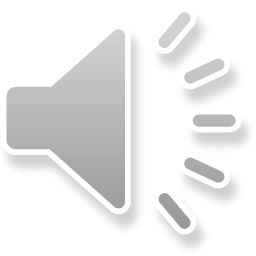 Largest positive value
If the first bit is zero, it is a positive value:
Thus, the largest positive value for each of these types are:

   signed char  011111111			27 – 1	127
   short        0111111111111111		215 – 1	32767
   int          0111111111···11111111	231 – 1	2 billion
   long         0111111111···11111111	263 – 1	8 quintillion
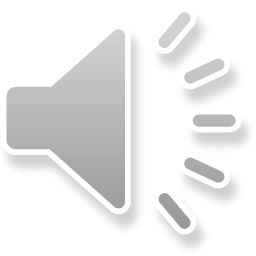 Representing negative numbers
Why not just using a “1” to indicate a negative number:
For example, if 5 is assigned to a variable of type short, we have
		 0000000000000101
A short –5 would be stored as
		 1000000000000101
First problem:
There is now both 0 and –0:
		0000000000000000
		1000000000000000

Second problem:
It’s actually hard to do arithmetic…
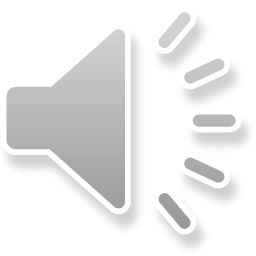 2s complement
The 2s complement notation is actually significantly better:
To store a negative number,
	         take the positive value and
Flip all the bits
Add one
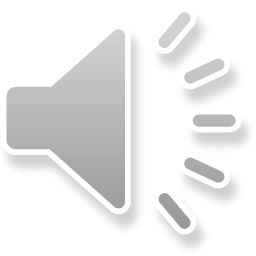 2s complement
Calculating 2s complement:
Switch all the bits and add 1:
 0000000000000101
↓
 1111111111111010
+               1
 1111111111111011

 0000000010110000
↓
 1111111101001111
+               1
 1111111101010000
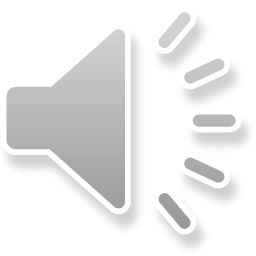 2s complement
Calculating 2s complement:
Switch all the bits and add 1:
 0000000000000001
↓
 1111111111111110
+               1
 1111111111111111

 0111111111111111
↓
 1000000000000000
+               1
 1000000000000001
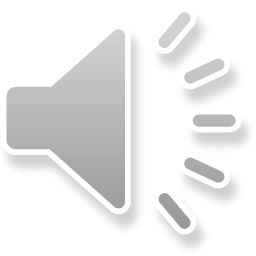 2s complement
A quick and easy way to do this:
Switch all bits up to, but not including the right-most “1”
 0000000010110000
↓
 1111111101010000

 0011010110000000
↓
 1100101010000000

 0000000010110000
↓
 1111111101010000
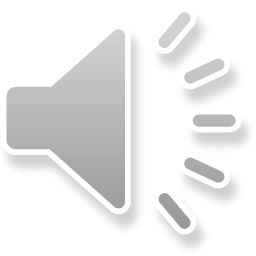 2s complement
The same is true for int:
Flip all bits up to, but not including the right-most “1”
 00000000000000000000000010110000
↓
 11111111111111111111111101010000

 00100000000000000001010110000000
↓
 11011111111111111110101010000000
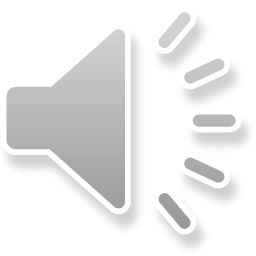 2s complement
Given a negative number, what is its absolute value?
Just take the 2s complement, again

For example,
What is the value of this int?
11111111111111111111111111010110
It is negative, so its positive value is:
00000000000000000000000000101010
This number is 2 + 8 + 32 = 42
Thus, the original number stored –42
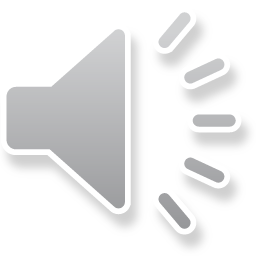 2s complement
Question:
What is the value of:
1000000000000000
The 2s complement of this number is
1000000000000000

Consequently, this stores –215 
Thus, we have a slightly different range:
	char		 –27  to 27  – 1
	short		 –215 to 215 – 1
	int		 –231 to 231 – 1 
	long		 –263 to 263 – 1  
	long long	 –263 to 263 – 1
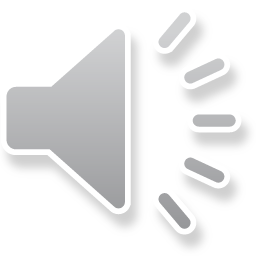 Arithmetic
How do you add two signed numbers that are in 2s complement
Add them as if they were positive integers
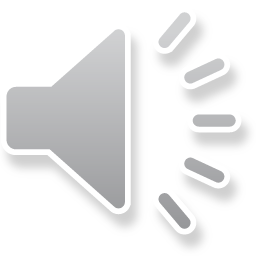 Unsigned arithmetic
Perform addition as if the stored representations were unsigned
The processor just ignores any additional carries:
int main() {
              
    short m{-0b0111110010110011}; // 1000001101001101
    short n{ 0b0111111000111110};

    std::cout << "  m   = " << m << std::endl;
    std::cout << "  n   = " << n << std::endl;
    m += n;
    std::cout << "m + n = " << m << std::endl;

    return 0;
}
Output:
      m   = -31923
      n   = 32318
    m + n = 395
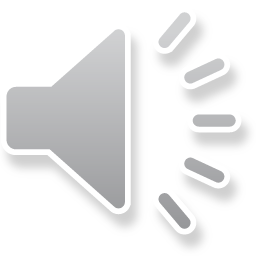 Arithmetic
Why did that happen?
			  1 1 1 1 1   1     1 1 1 1 1 
			  1000001101001101
			+ 0111111000111110
			 10000000110001011

Thus, we see that –31923 + 32318 = 395
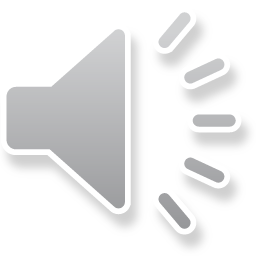 Unsigned arithmetic
Perform addition as if the stored representations were unsigned
The processor just ignores any additional carries:
int main() {
              
    short m{ 0b0111110010110011};
    short n{-0b0111111000111110}; // 1000000111000010

    std::cout << "  m   = " << m << std::endl;
    std::cout << "  n   = " << n << std::endl;
    m += n;
    std::cout << "m + n = " << m << std::endl;

    return 0;
}
Output:
      m   = 31923
      n   = -32318
    m + n = -395
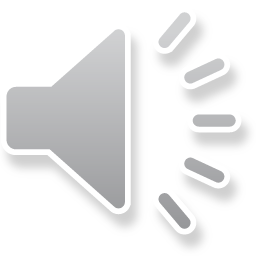 Arithmetic
Why did that happen?
			                1 1           1 
			  0111110010110011
			+ 1000000111000010
			  1111111001110101

The result is negative, and the absolute value of the result is
110001011
This equals 1 + 2 + 8 + 128 + 256 = 395
Thus, we see that 31923 + –32318 = –395
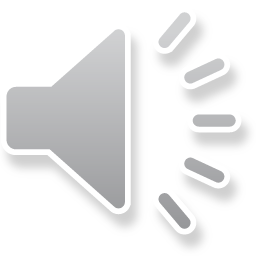 Unsigned arithmetic
Perform addition as if the stored representations were unsigned
The processor just ignores any additional carries:
int main() {
              
    short m{-0b0111110010110011}; // 1000001101001101
    short n{ 0b0111110010110011};

    std::cout << "  m   = " << m << std::endl;
    std::cout << "  n   = " << n << std::endl;
    m += n;
    std::cout << "m + n = " << m << std::endl;

    return 0;
}
Output:
      m   = -31923
      n   = 31923
    m + n = 0
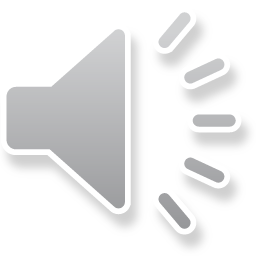 Arithmetic
Why did that happen?
			  1 1 1 1 1 1 1 1 1 1 1 1 1 1 1 1
			  1000001101001101
			+ 0111110010110011
			 10000000000000000

Thus, we see that 31923 + –31923 = 0
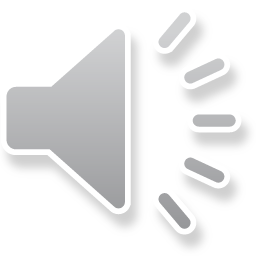 Arithmetic
If adding or multiplying two signed integer types and the result is no longer valid,
	we will say that an overflow has occurred

For example,
Adding two positive short and the sum is greater than 215 – 1
Adding two negative short and the sum is less than –215
Adding a positive short to a negative short
		can never result in an overflow
Multiplying two short and
		the product is greater than 215 – 1 or less than –215
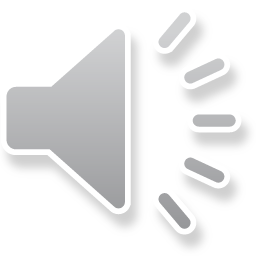 Arithmetic
You are welcome to examine how fascinating 2s complement is
For example, try multiplying two integers with opposite signs
Try multiplying two negative integers

To perform subtraction, e.g., a - b,
	just take the 2s complement of b and add the result to a
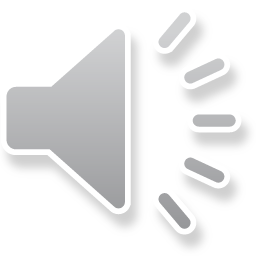 Summary
Following this lesson, you now
You understand
	signed char    short    int    long
     are stored with 1, 2, 4 and 8 bytes
Know that each stores a different range of values
Each has its unsigned equivalents
Know negative numbers are stored using 2s complement
Understand that all operations occur as if we ignore any carries beyond the most significant bit
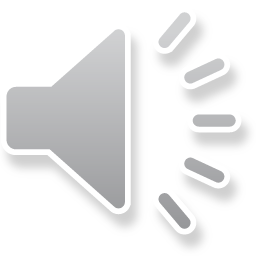 References
[1]	Wikipedia:
	https://en.wikipedia.org/wiki/Binary_number
	https://en.wikipedia.org/wiki/Hexadecimal 
	https://simple.wikipedia.org/wiki/Hexadecimal_numeral_system
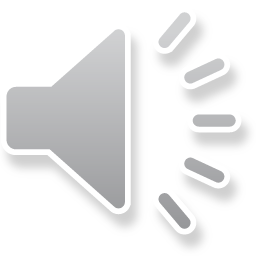 Acknowledgements
Akshat Jawne and Lorena Rosati for noting the use of unsigned integers on Slide 30.
Sami El-Imam for noting had an incorrect sum on Slide 17.
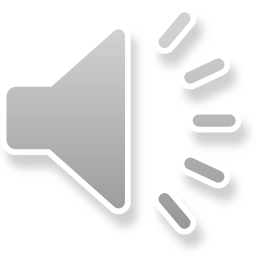 Colophon
These slides were prepared using the Georgia typeface. Mathematical equations use Times New Roman, and source code is presented using Consolas.

The photographs of lilacs in bloom appearing on the title slide and accenting the top of each other slide were taken at the Royal Botanical Gardens on May 27, 2018 by Douglas Wilhelm Harder. Please see
https://www.rbg.ca/
for more information.
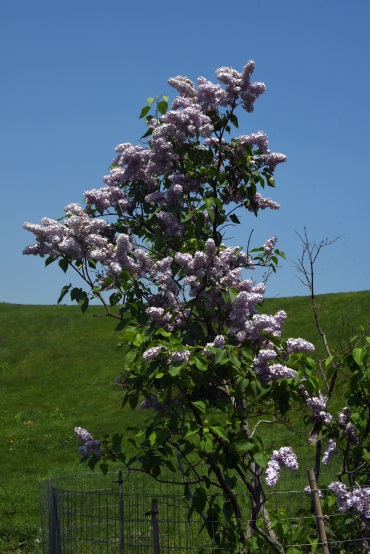 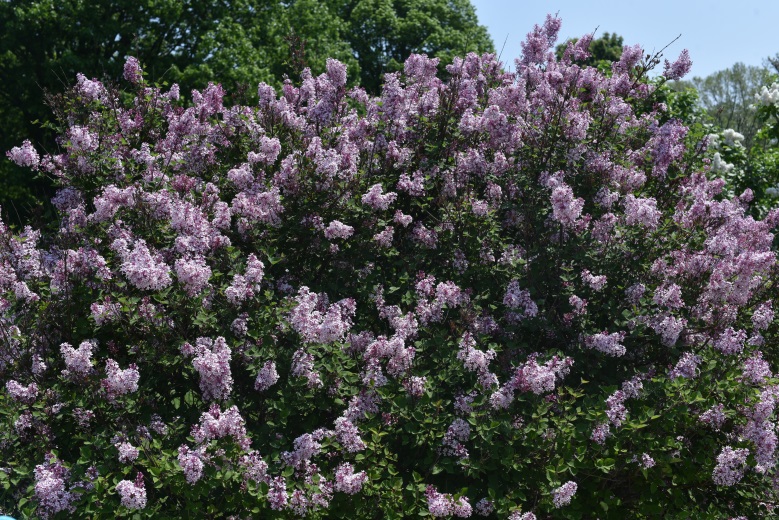 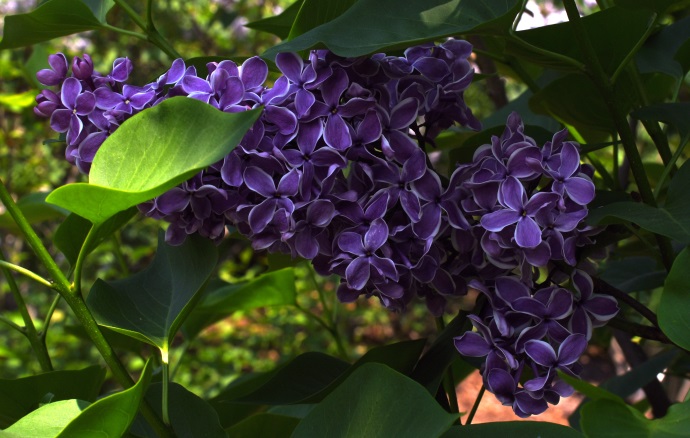 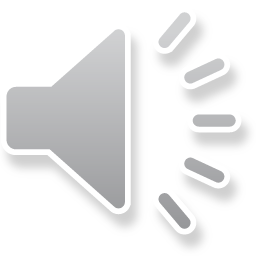 Disclaimer
These slides are provided for the ece 150 Fundamentals of Programming course taught at the University of Waterloo. The material in it reflects the authors’ best judgment in light of the information available to them at the time of preparation. Any reliance on these course slides by any party for any other purpose are the responsibility of such parties. The authors accept no responsibility for damages, if any, suffered by any party as a result of decisions made or actions based on these course slides for any other purpose than that for which it was intended.
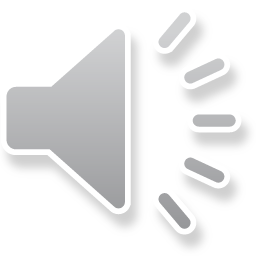